2021年度学びのセーフティーネット機能の充実強化
高等専修学校生の社会的自立を支援する
　　　地域社会と連携したネットワークシステムの構築
　　　　　　　　　　合同成果報告会　資料
　　　　2021.　2．17　13:00～14:00（アルカディア市ヶ谷）ZOOM参加
　　　　　長野県　学校法人豊野学園豊野高等専修学校
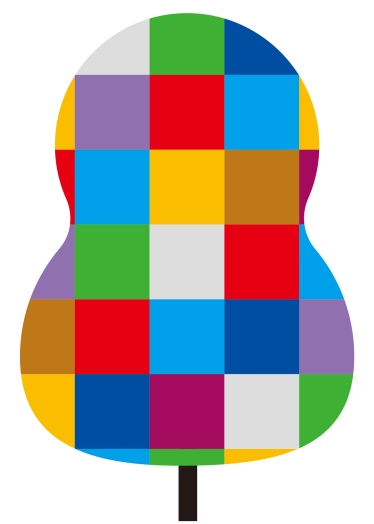 【2018-2020年度 学びのセーフテーィーネット機能の充実強化】
特別講座
企業との連携
和文化
マナー講座
WEBデザイン
専門コース
和洋・情介・美
中学校との連携
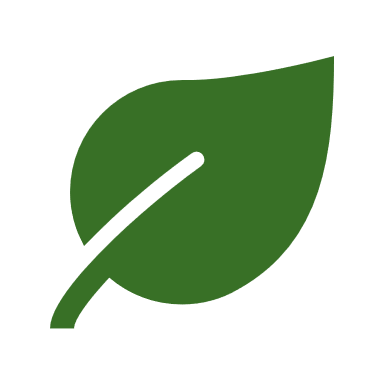 「経験値」の向上
　進路を具体的にすすめる
学校では経験できないことが学べる
プログラミング
高大連携講座
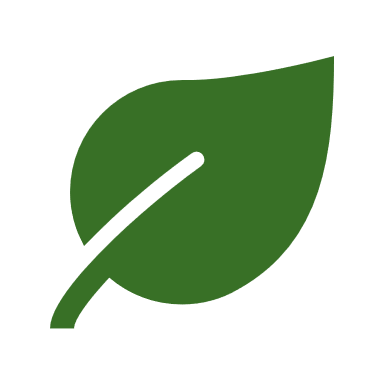 中学からのスムーズな移行
ドローン講座
企業人
講座
自己表現の場がたくさんある

社会経験の機会がたくさんある

学びなおしができる

自分を認めてくれる機会が多い

自己肯定感を高めることができる
可能性への挑戦ができる学校
入学前の学習相談・体験授業の工夫
中高連携、支援基礎票(2018-2020)
インターンシップ
2週間
企業見学
職場体験
実習先
2019年
開拓137社
認知度向上の取り組み
いばら祭
調査、中学生体験学習の工夫
学校HP・パンフ・チラシの刷新
（メディアを使った情報発信）
介護実務者
研修資格取得
介護
事業所
(2018-2020)
自治体
家庭
ボランティア活動
SSW
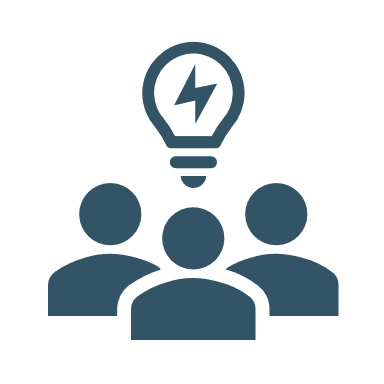 福祉団体、動物保護団体、読み聞かせ
災害ボラ、地域のお祭り、駅の清掃
農業就業チャレンジサポーター
教育相談システム
専門機関
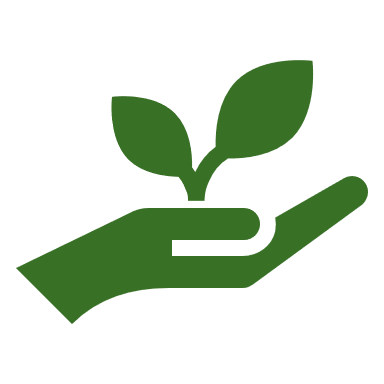 医療
行事イベント
生徒会活動
「個」を大切にした相談体制
長野県
豊野高等
専修学校
福祉
サービス
文化祭、委員会活動、有志活動
成長を待てる学校
医療・福祉との連携
地域・自治体との連携
支援会議
支援基礎票
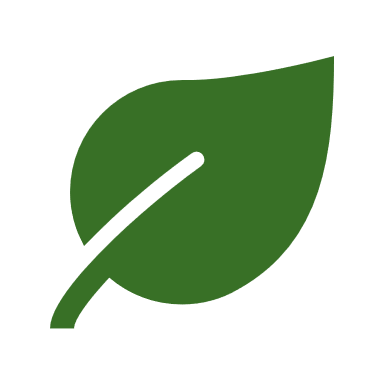 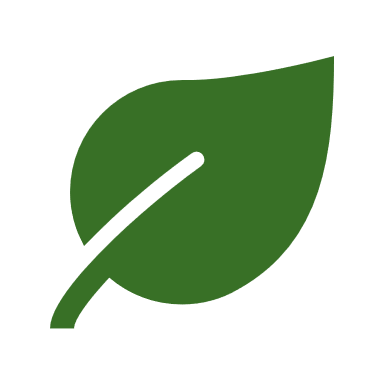 ひとりで悩まないネットワークづくり
社会生活における経験値向上
[Speaker Notes: 2020．01図案]
【豊野高等専修学校「待てる」「できる」システム】
体験・学習相談
中高連携
B クラス編成
3年
２年
和文化を大切にしたマナー講座・SST
中学から
スムーズに移行できる機会と環境の構築
和文化を大切にしたマナー講座・SST
専門コース（和洋・情報・美術・介護の職業スキル）
１年
企業人による特別講座・ボランティア活動　(農業・災害・介護・祭り・掃除・イベント)
知らない
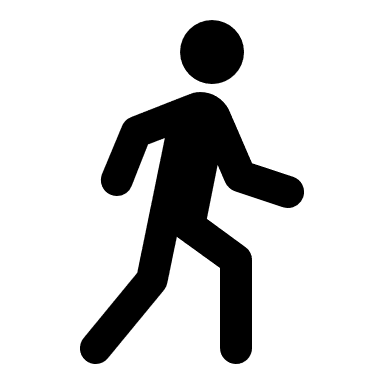 実　　績　　づ　　く　　り
入学前
[Speaker Notes: 基本2020年システム図案]
【豊野高等専修学校「待てる」「できる」システム】
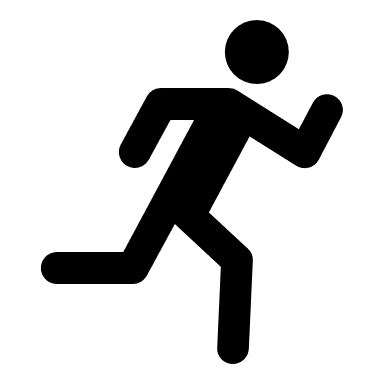 習慣の壁
友人との衝突、悩み
生きる軸
している
葛藤・自己理解
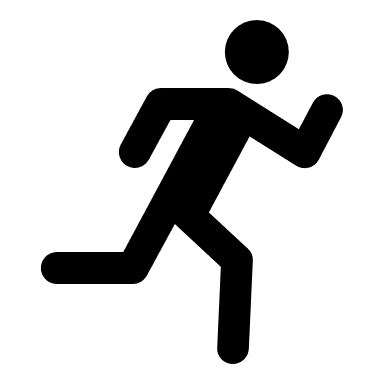 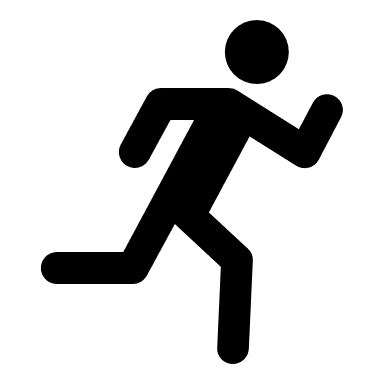 できる
通える
技術の壁
わかる
自己決定力
多様な個性が集まる
気づきの壁
やってみる
行動の壁
学び直しで自信がつく
体験・学習相談
中高連携
進路
相手を認める
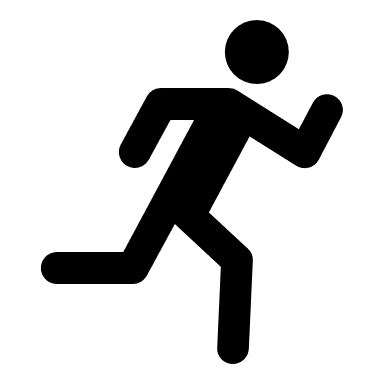 B クラス編成
3年
経験値向上
知識の壁
環境適応で自分を理解する
知る
生徒会
インターンシップ
職場実習
意見を述べる・作品等発表する機会
２年
和文化を大切にしたマナー講座・SST
和文化を大切にしたマナー講座・SST
専門コース（和洋・情報・美術・介護の職業スキル）
中学から
スムーズに移行できる機会と環境の構築
１年
専門知識と比例して自信がつく
企業人による特別講座・ボランティア活動　(農業・災害・介護・祭り・掃除・イベント)
知らない
相談回数の減少
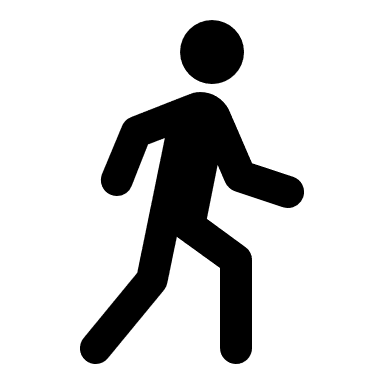 登校日数の増と安定
実　　績　　づ　　く　　り
入学前
[Speaker Notes: 基本2020年システム図案]